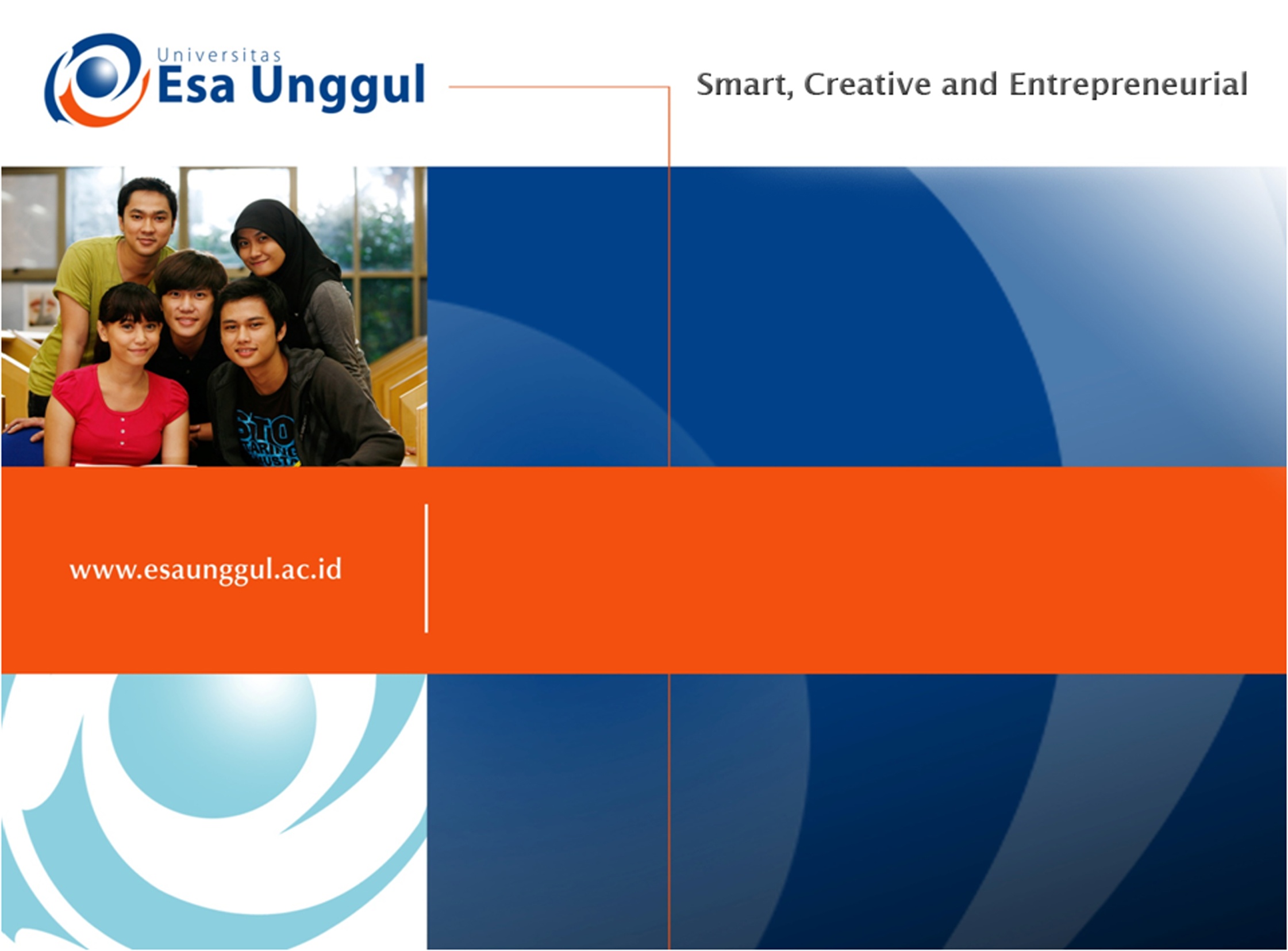 IMPLEMENTASI PROGRAM GIZI
MASALAH KANKER
PROGRAM STUDI ILMU GIZI
FAKULTAS ILMU-ILMU KESEHATAN
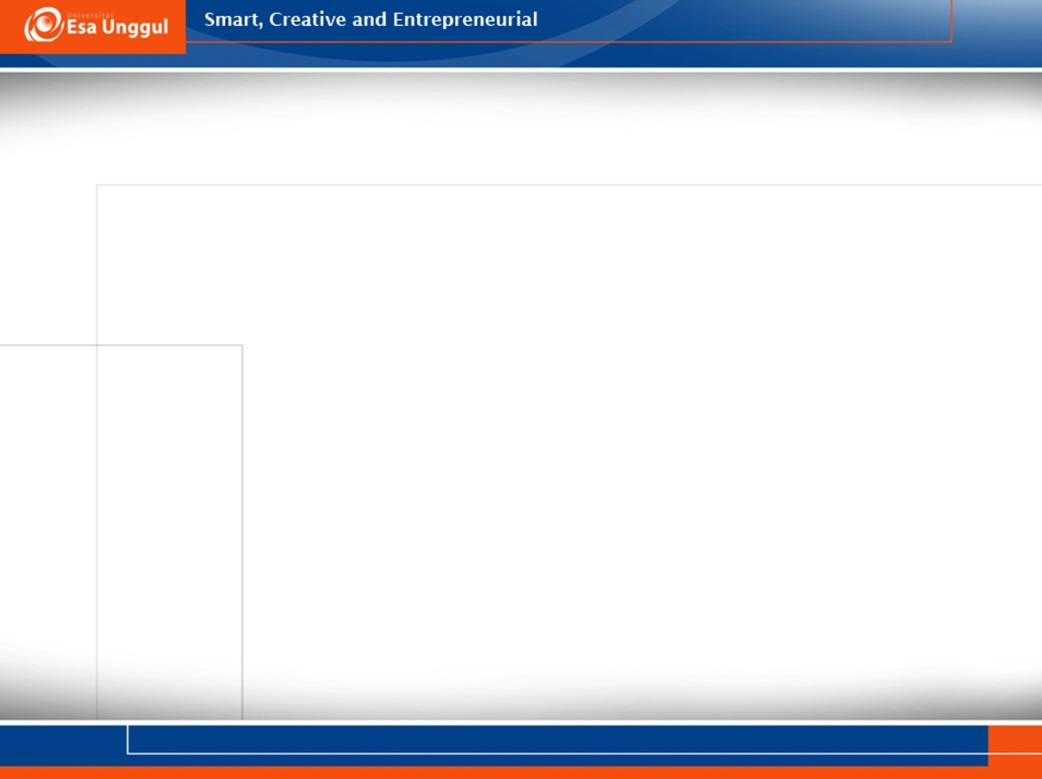 KANKER
suatu penyakit yang disebabkan oleh pertumbuhan sel-sel jaringan tubuh yang tidak normal Tumor (bahasa Latin; pembengkakan) menunjuk massa jaringan yang tidak normal, tetapi dapat berupa "ganas" (bersifat kanker) atau "jinak" (tidak bersifat kanker) 

Kanker sering dikenal sebagai tumor, walaupun tidak semua tumor adalah kanker
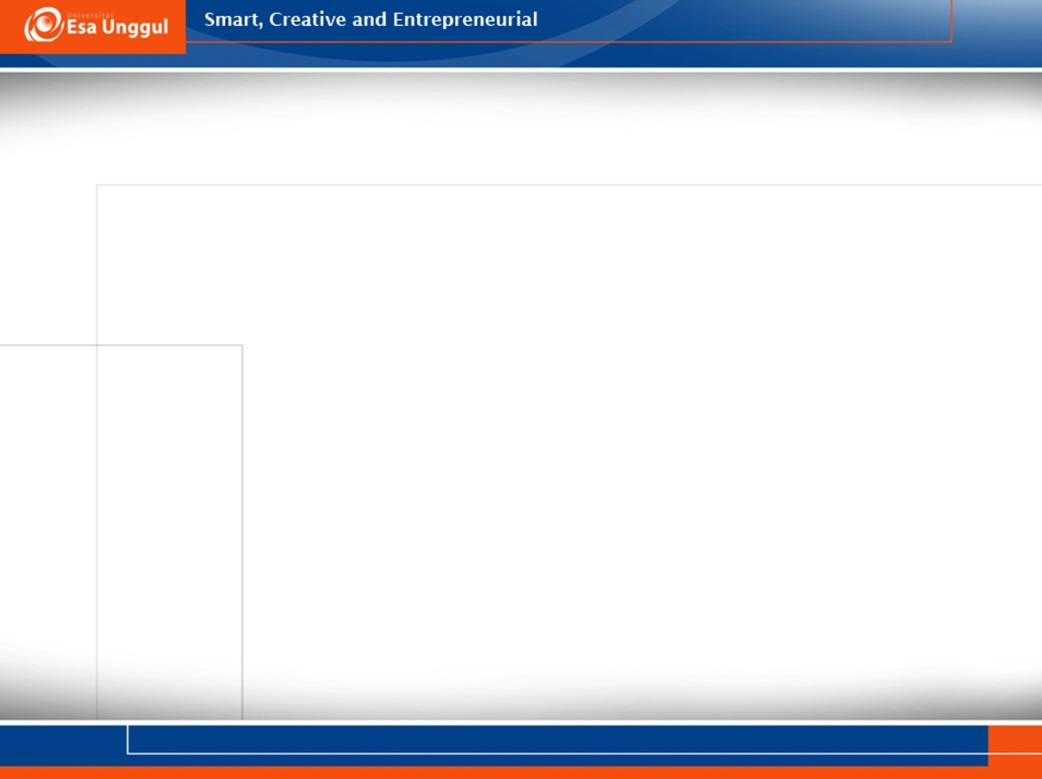 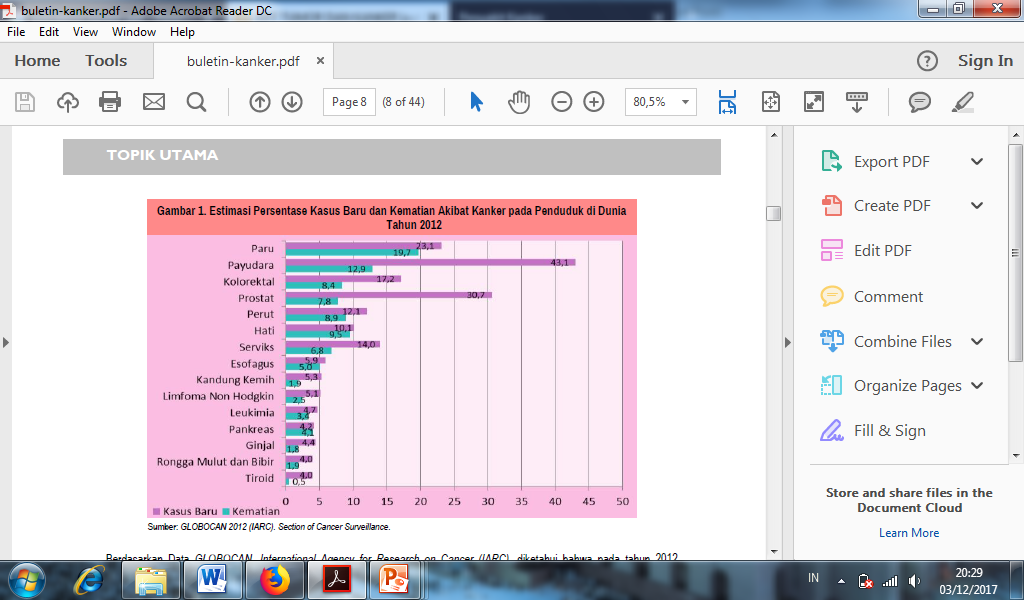 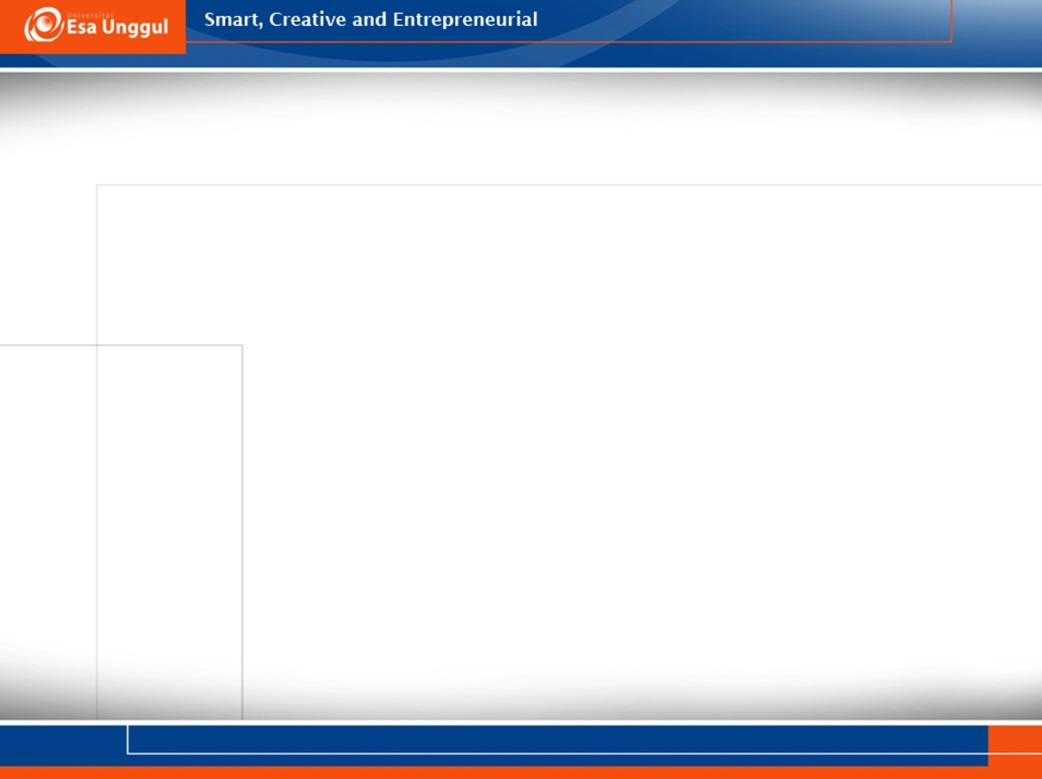 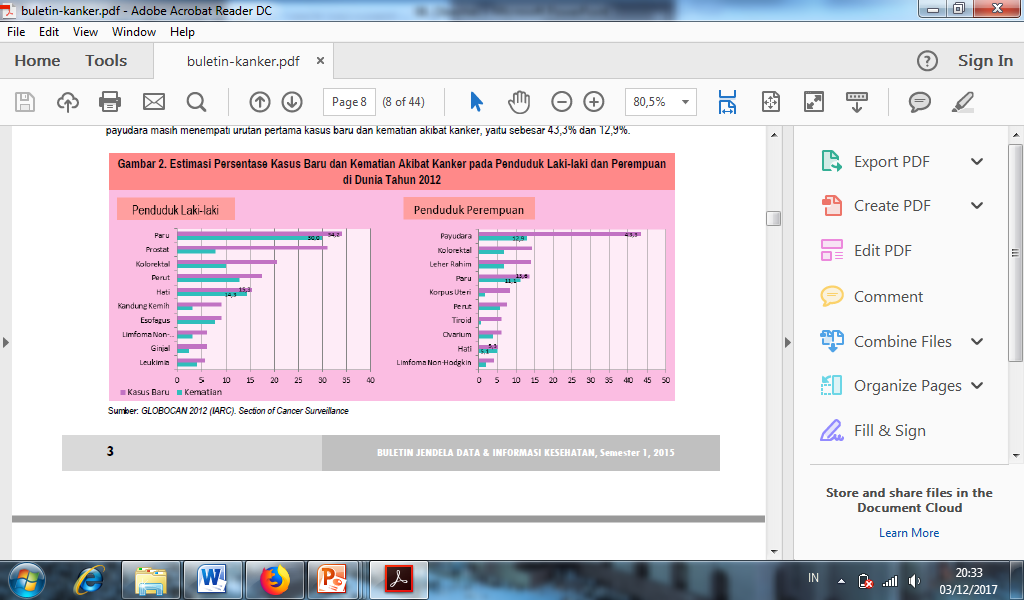 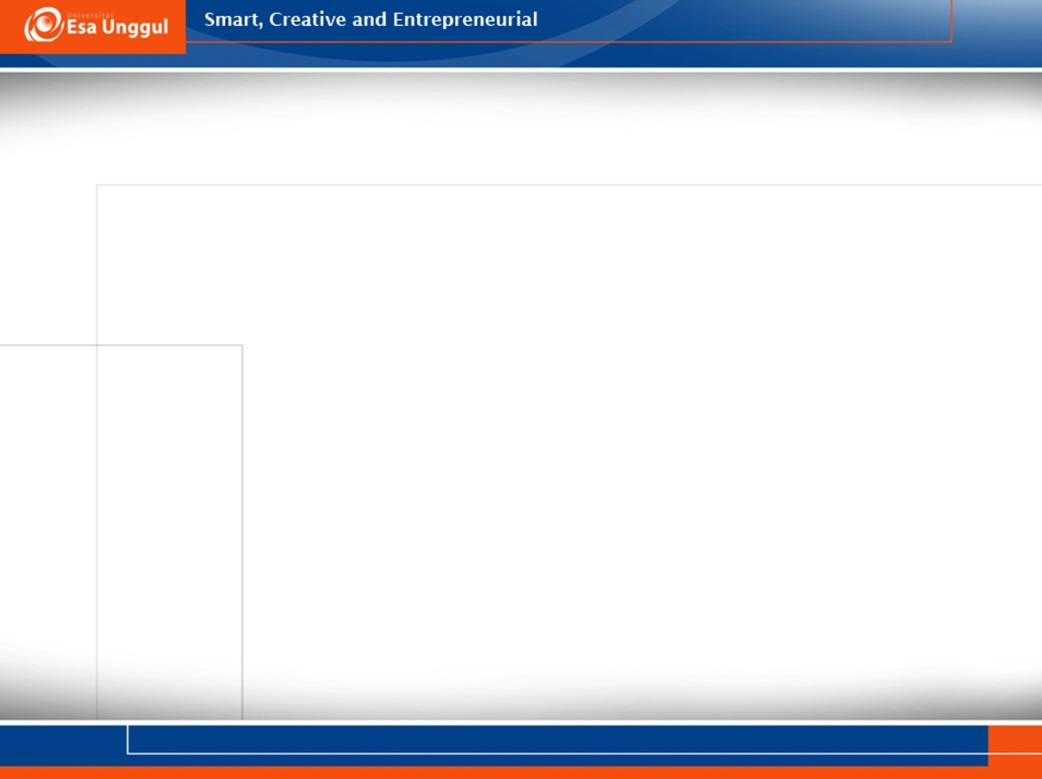 GOLONGAN TUMOR
ADA 2 GOLONGAN TUMOR YAITU
		1. TUMOR  JINAK
		2. TUMOR  GANAS
TUMOR JINAK TUMBUH LAMBAN, BERSIMPAI ATAU BERSELAPUT PEMBUNGKUS SEHINGGA MUDAH DI OPRASI DAN DI ANGKAT.
TUMOR GANAS YAITU YG DISEBUT KANKER, TUMBUH CEPAT, TIDAK BERSIMPAI, TUMBUHNYA MENYUSUP KE BAGIAN LAIN MELALUI PEMBULUH DARAH DAN PEMBULUH LIMFE (PEMBULUH GETAH BENING)
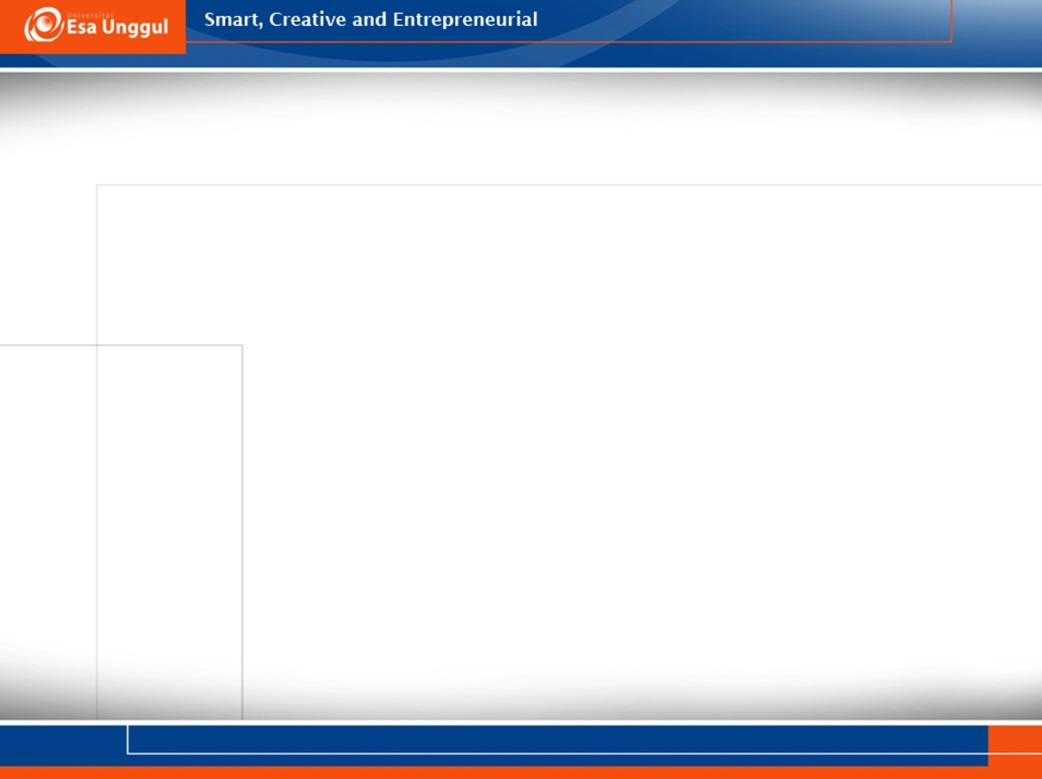 Faktor penyebab kanker
Faktor keturunan 
Faktor Lingkungan 
Infeksi 
Faktor Makanan yang mengandung bahan kimia 
Virus 
Faktor perilaku 
Gangguan keseimbangan hormonal 
Faktor kejiwaan, emosional 
Radikal bebas
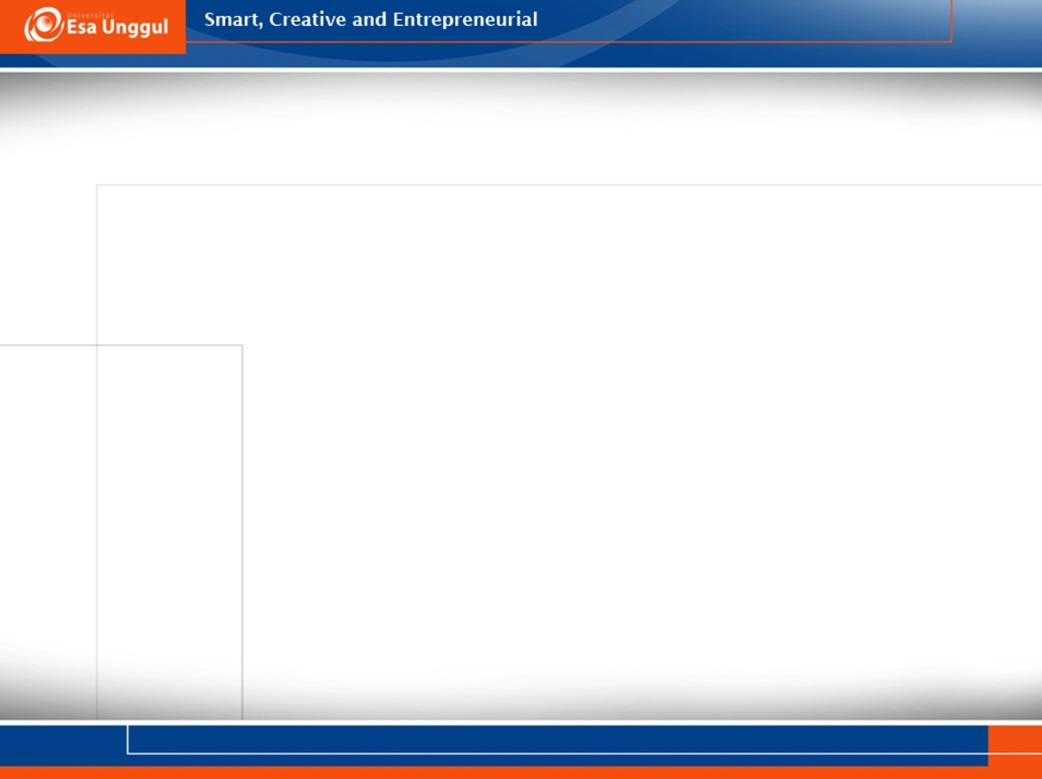 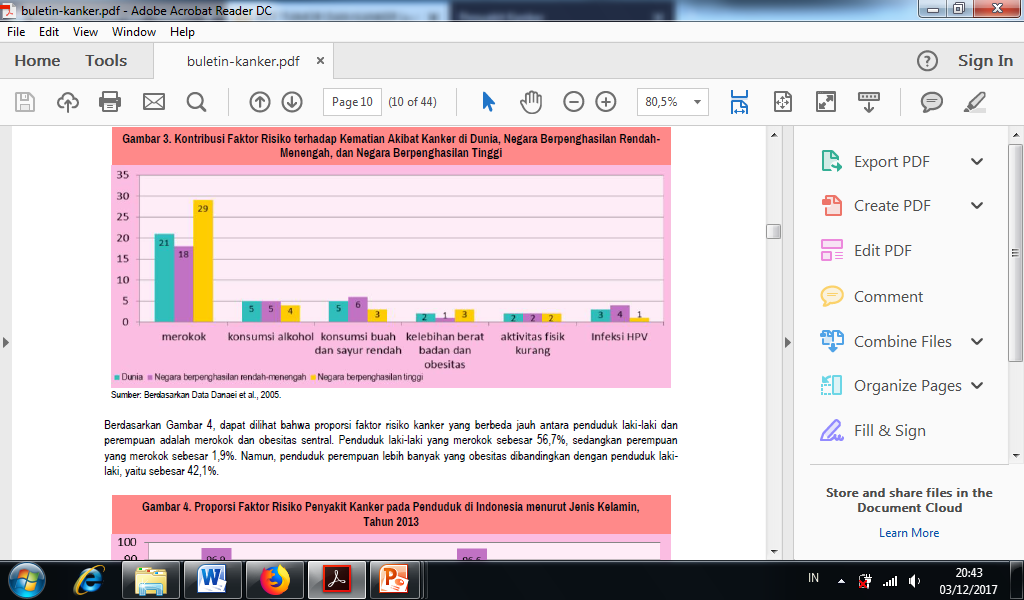 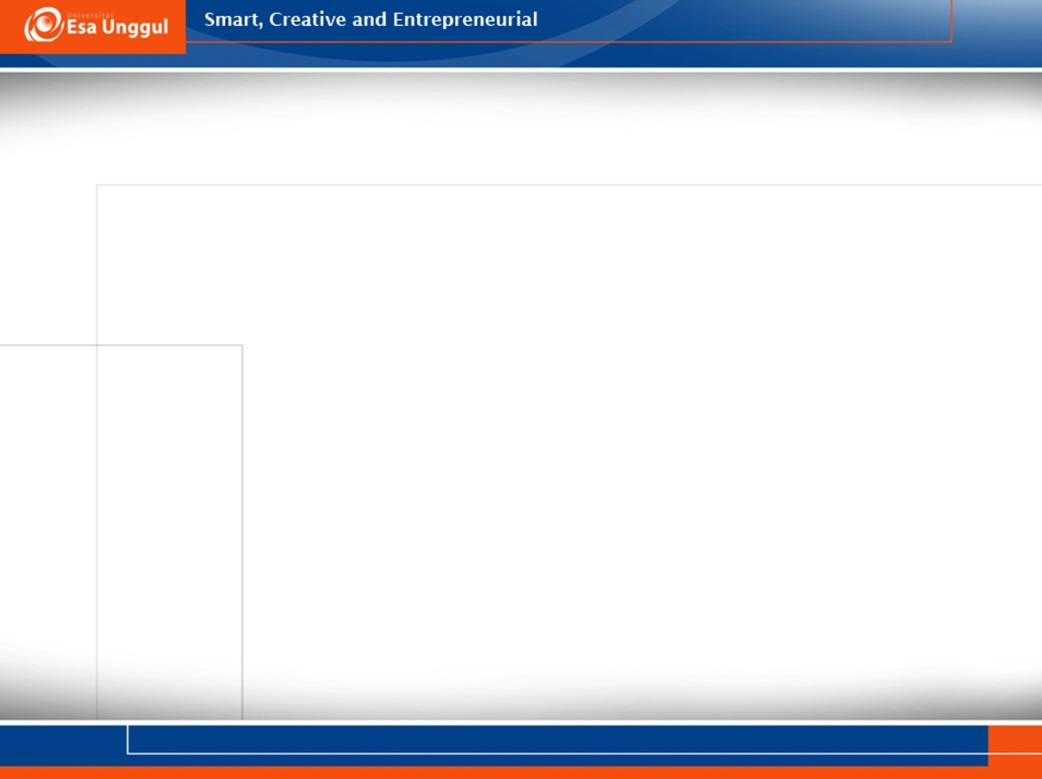 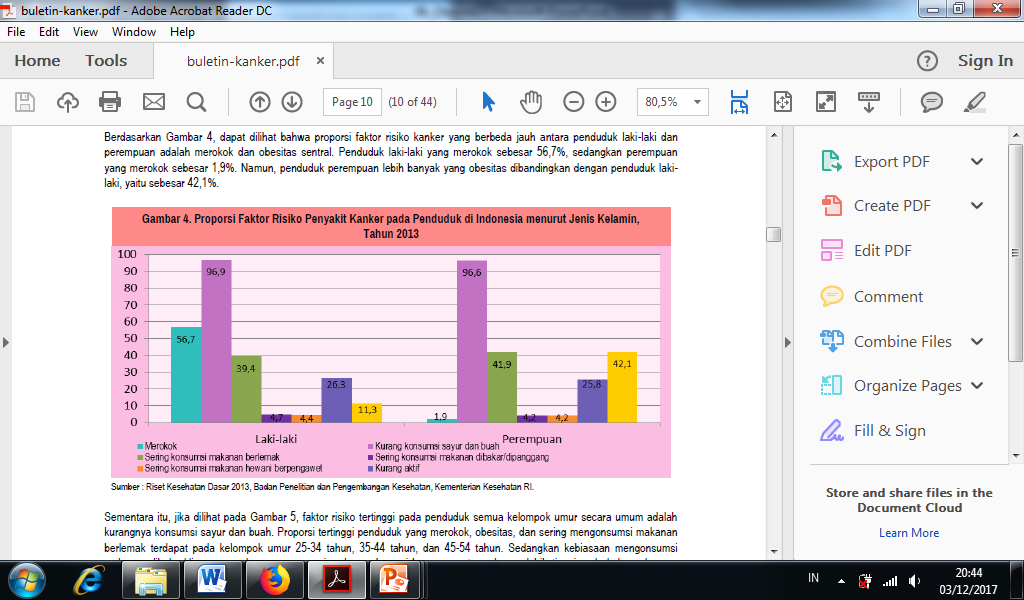 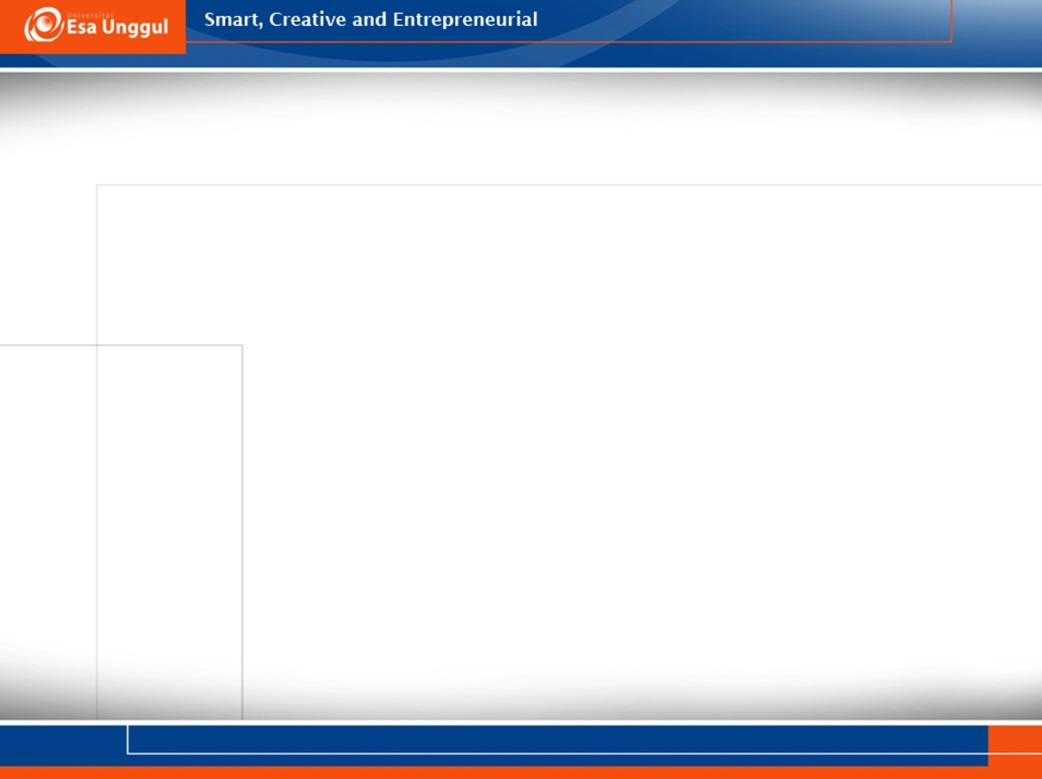 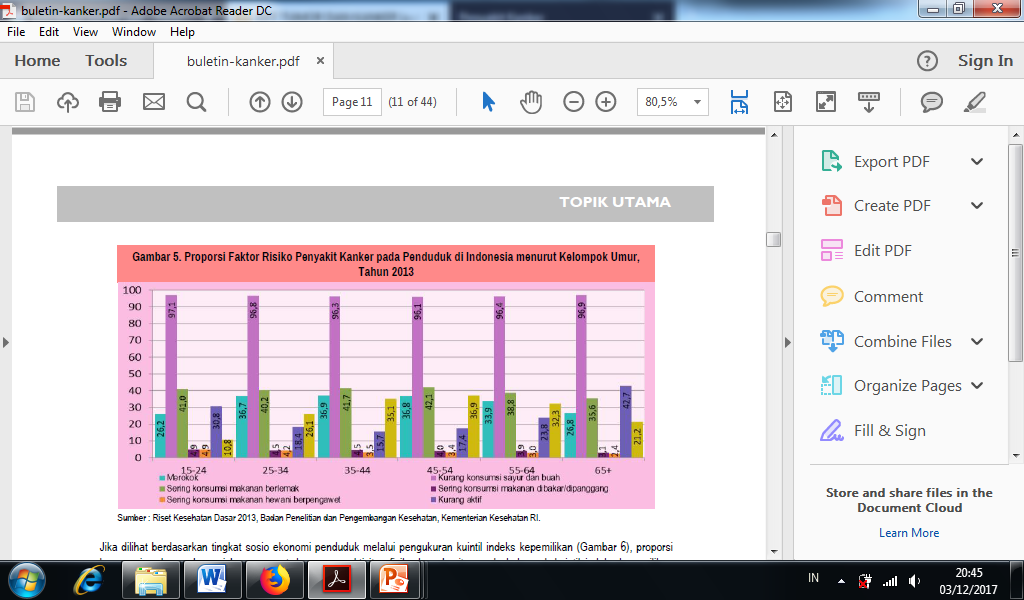 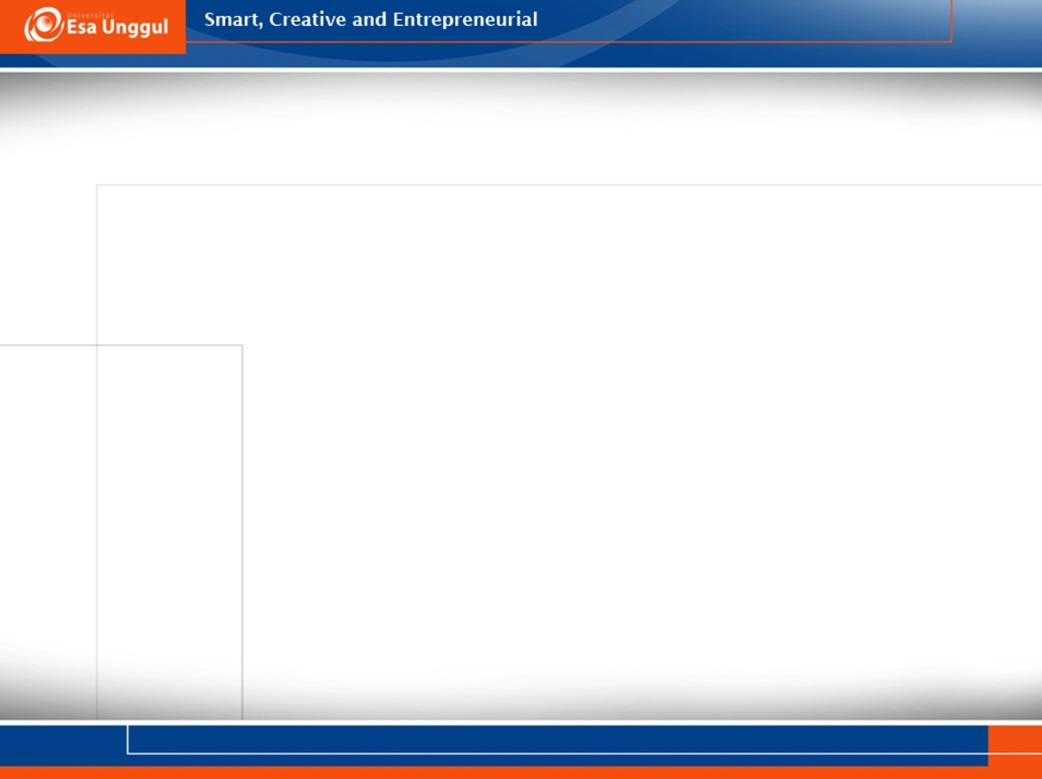 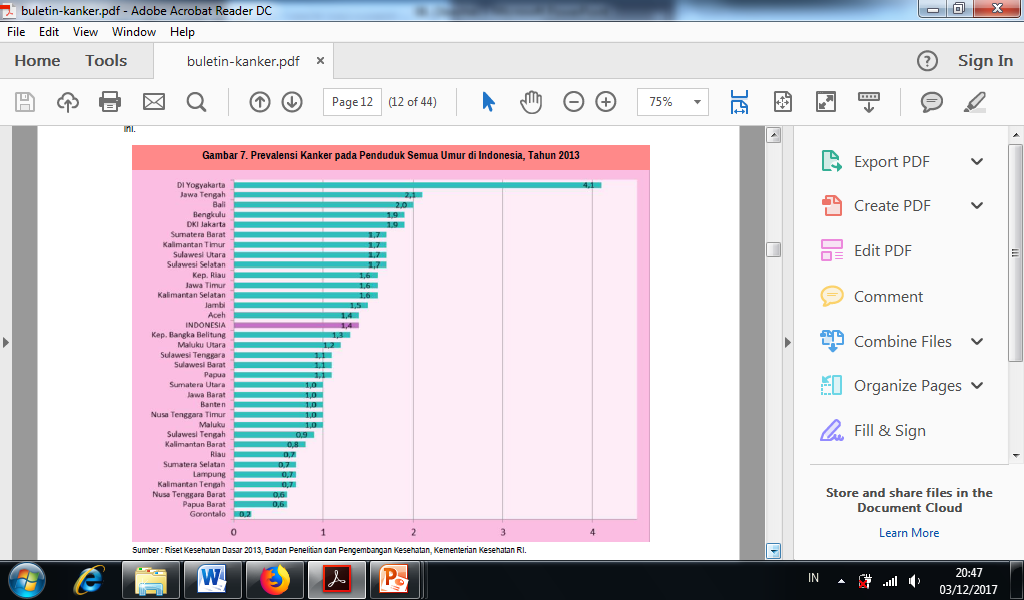 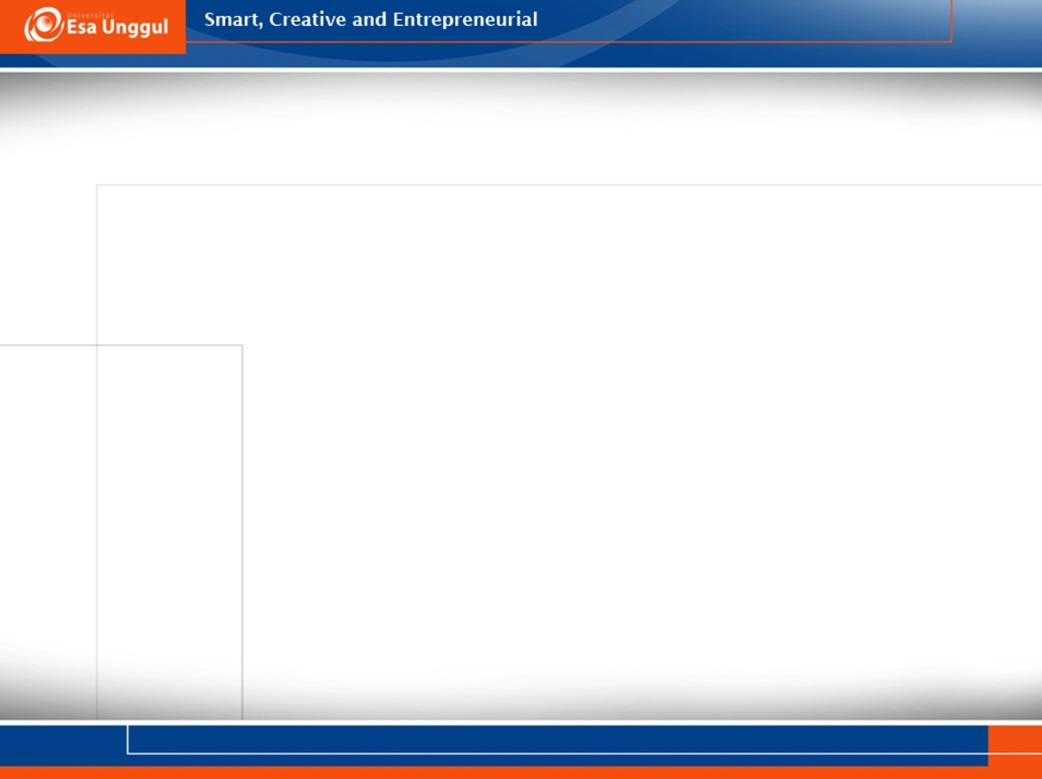 Mekanisme pembentukan kanker
Mekanisme pembentukan kanker Pada tahap inisiasi, 
zat penimbul kanker mulai beraktivitas mengubah susunan DNA fungsional promosi, pada tahap ini berlangsung 3 proses yaitu floriferasi, metastasis dan neoangiogenesis
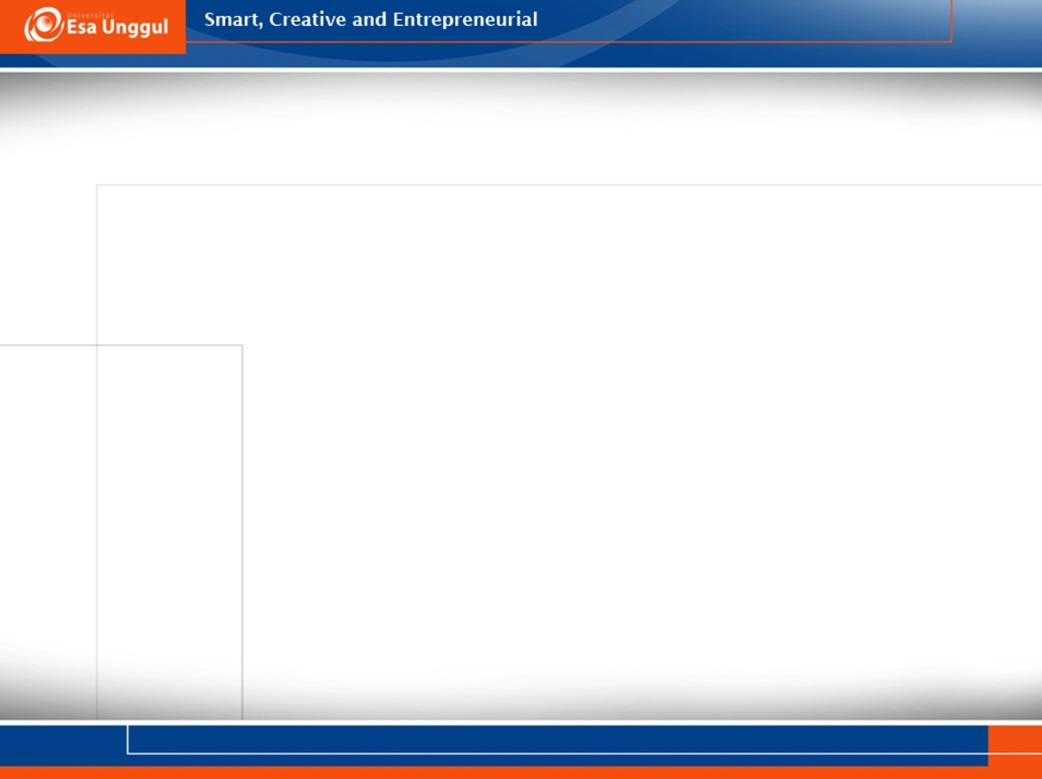 GEJALA KANKER YG PERLU DIWASPADAI
WAKTU BUANG AIR BESAR ATAU KECIL ADA PERUBAHAN KEBIASAAN ATAU GANGGUAN
ALAT PENCERNAAN TERGANGGU DAN SUSAH MENELAN
SUARA SERAK ATAU BATUK YG TDK SEMBUH
PAYUDARA ATAU DITEMPAT LAIN ADA BENJOLAN
ANDENG2 (TAHI LALAT) YG BERUBAH SIFATNYA MENJADI MAKIN BESAR DAN GATAL
DARAH ATAU LENDIR YG TIDAK NORMAL KELUAR DARI LUBANG LUBANG TUBUH
ADANYA KORENG ATAU BOROK YG TIDAK MAU SEMBUH
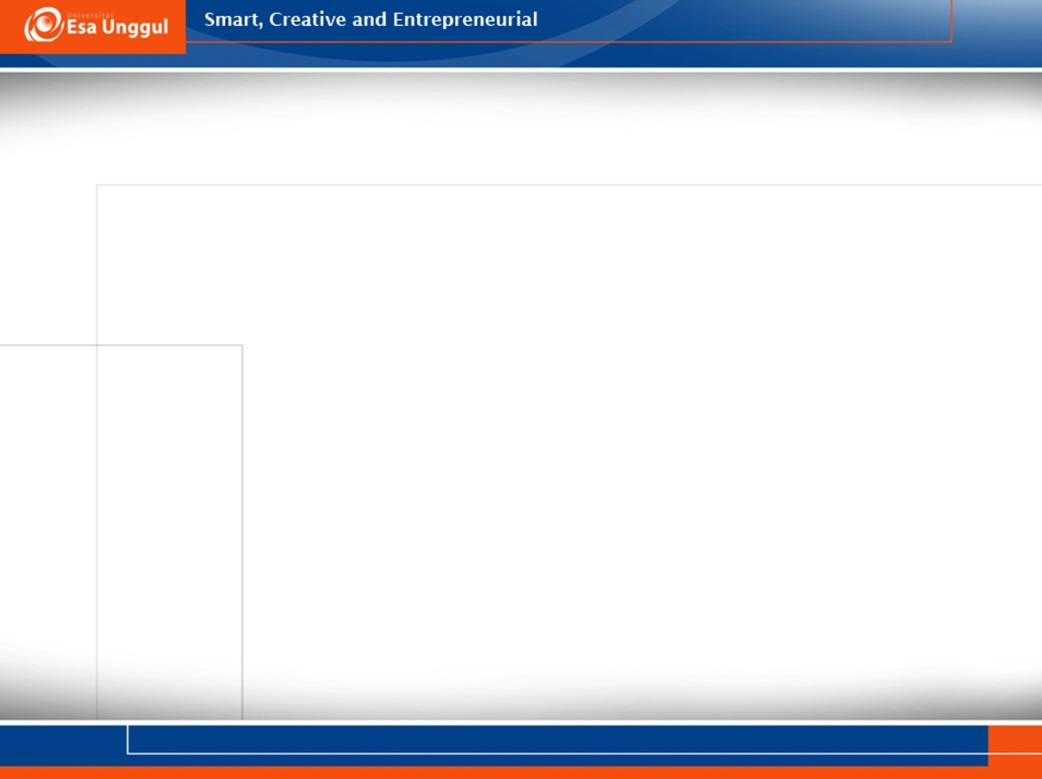 BAGAIMANA MENCEGAH KANKER
Upaya pencegahan kanker atau mengurangi risiko terkena kanker dapat dilakukan dg cara hidup sehat dan menghindari penyebab kanker
Hindari makanan tinggi lemak, makanan yg diawetkan dan makanlah makanan seimbang gizi
Hindari hubungan seksual dg pasangan yg bukan suami atau istri sendiri
Hindari merokok atau berhentilah merokok
Hindari stres dan upayakan kehidupan seimbang
Hindari pajanan sinar matahari yg berlebihan
Periksaklan kesehatan secara berkala
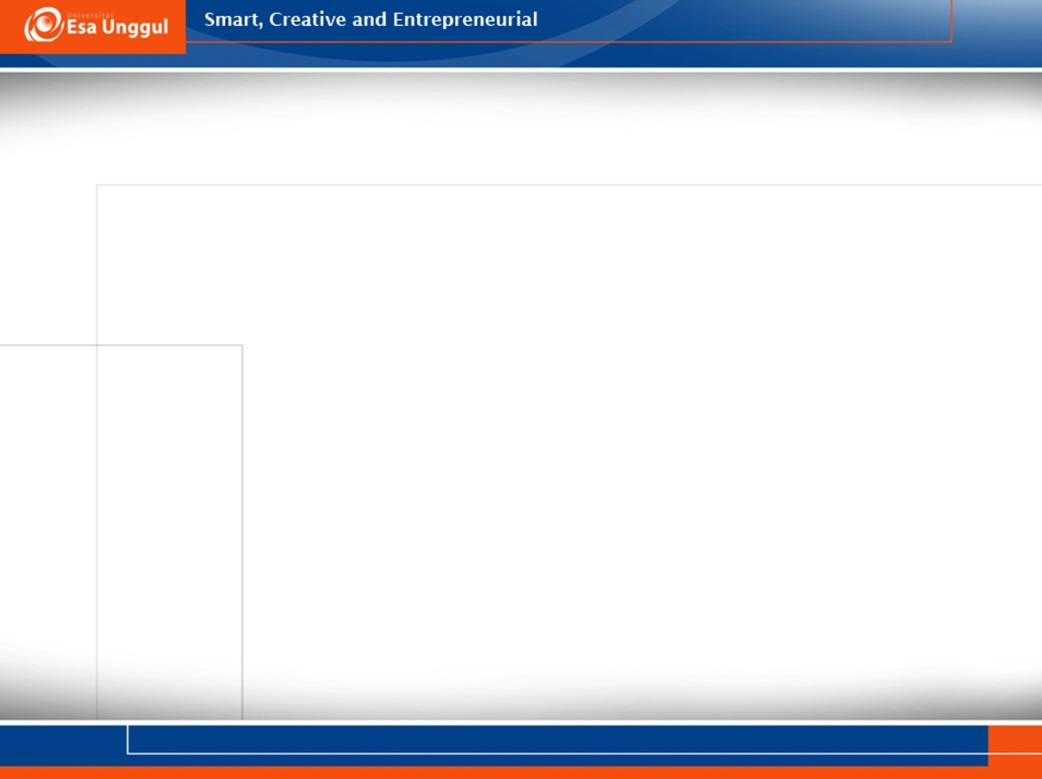